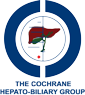 QUADAS-2
Mirella Fraquelli
Gastroenterology and Endoscopy Unit
Fondazione IRCCS Ca’ Granda
Ospedale Maggiore Policlinico, Milan

DIAGNOSIS: the pathway of a diagnostic test from bench to bedside. 
Basic residential course
 4-8 April 2017
Palazzo Feltrinelli - Gargnano, Lake Garda, Italy
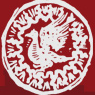 Why assessing quality
Bias in primary studies can lead to misleading estimates of accuracy

The studies may not be applicable to the review question

The results of primary studies may vary
Why assessing the quality
Quality assessment is useful to guide the interpretation of results:

In terms of risk of bias and applicability to the review question

To identify potential sources of heterogeneity
Sources of bias and variation
BIAS: 
flaws in the design of the study may result in inaccurate estimation of accuracy

APPLICABILITY: 
variation across studies means that the results may not be applicable to your review question


QUADAS 2 instrument
Whiting et al. - Ann Intern Med 2011
Structure of QUADAS-2
Phase 1: State the review question 

 Phase 2: Draw a flow diagram for the primary study

 Phase 3: Risk of bias and applicability judgments
4 key domains:
 	  patient  selection, index test, reference standard, flow & timing

Each domain rated on risk of bias and concerns regarding applicability

Signaling questions to help reach rating(s) for each domain
5
Phase 1: State the review question
Example: Anti-CCP for the diagnosis of RA
Anti-CCP: anti-cyclic citrullinated peptide antibody
6
[Speaker Notes: At patient think about setting, intended use of index test, presentation, prior testing]
Phase 2: Draw a flow diagram
467 consecutive patients
Anti-CCP2: 467
Anti-CCP2 
+ve: 95
Anti-CCP2 
-ve: 372
RA: 
82
Other: 
6
Unclear: 
7
Unclear 100
Other: 200
RA:
71
7
Internal vs External validity
Schmidt & Factor - Arch Pathol Lab Med  2013
Diagnostic test accuracy studies
External validity

Clinically relevant context 
No center selection
No patients selection
Co-morbidity



Data applicability and      
     transferability
Internal validity

Correct study design
Ideal experimental conditions
Data homogeneity
Reduced heterogeneity


  Data precision 
and repeatability
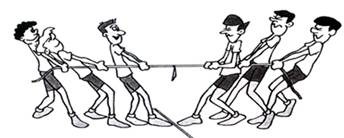 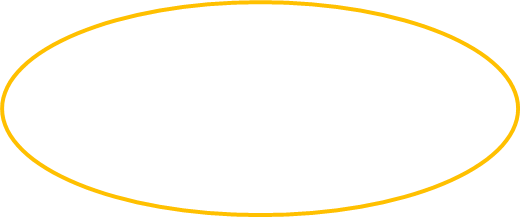 10
DOMAIN 1: Patient selection
[Speaker Notes: avoid inappropriate exclusions ->include “difficult” to diagnose patients?]
Patient selection bias
Inappropriate methods of patient selection may introduce bias:

	- Study design: patient-control design

	- Retrospective enrollment

	- Selected enrollment (i.e. non-consecutive or random)
Study design
Basic design of diagnostic accuracy studies: 
Prospective, blinded cross classification of test and reference standard in a clinically relevant setting
TP
Liver biopsy
FP
“Relevant” spectrum of patients
TE
FN
Liver biopsy
TN
Spectrum effects: evaluation of 2 very different populations
Diagnostic Patient Control Study
Test
threshold
%
Healthy 
volunteers
Very sick 
individuals
Test parameter
the healthiest			    the sickest
                               SPECTRUM BIAS
Spectrum effects: evaluation of representative populations
Diagnostic Cross-sectional Study
Test
threshold
%
Patients 
without disease
Patients 
with disease
Test parameter
SPECTRUM VARIATION
Patient selection: applicability
Measures of accuracy may vary across patient groups:

 Setting
 Advanced vs early disease
 Symptoms
 Demographic features
 Presence of alternative conditions
 Co-morbidities
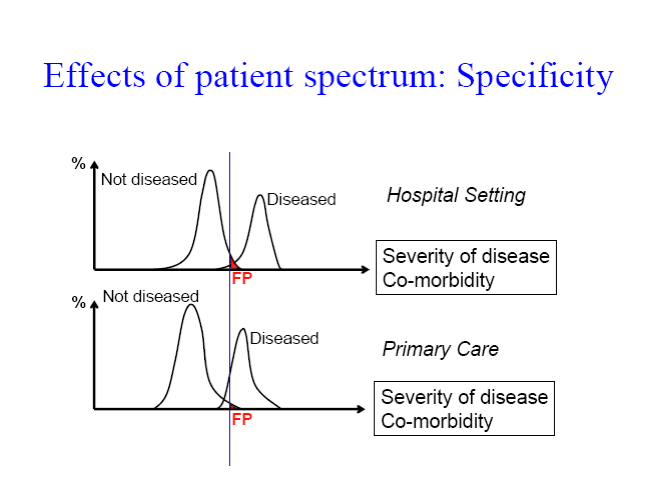 Severity of the disease
co-morbidities
Severity of the disease
co-morbidities
Severity of the disease
co-morbidities
DOMAIN 2: INDEX TEST
Index Test bias
Could the conduct or interpretation of the Index Test have introduced bias?

The execution of the Index Test described in sufficient detail to permit replication of results (predefined cut-off etc.)

IT results should be interpreted without knowledge of the RS results (information bias)
Index Test applicability
Are there concerns that the Index Test, its conduct, or interpretation differ from the review question? 

If test conduct, technology, setting or interpretation differ from your review question, the results may not be applicable
DOMAIN 3: REFERENCE STANDARD
Reference Standard bias
Could the reference standard, its conduct, or its interpretation have introduced bias? 

RS should be the most accurate test to diagnose the TC (misclassification bias)

The execution of the RS should be described in sufficient detail to allow the replication of results (predefined cut-off etc.)

RS should be interpreted blind to IT results (information bias)

IT should not be a part of the RS (incorporation bias)
Misclassification bias
From the GOLD STANDARD 
	to the REFERENCE STANDARD
The reference standard should accurately reflect 
the true state of the patient, but is usually imperfect. 
Its sensitivity and specificity are < 100%
 Reference standard pos   ≠   Target Disease
Misclassification bias When the reference standard does not correctly classify patients with the target condition
Example

Liver biopsy 
as reference standard 
For staging hepatic fibrosis 
can have
30% 
false-negative results
Depends on 
Whether both tests 
make the 
same mistake
Disagreements between Reference Standard and Index Test
REFERENCE STANDARD
        Pos                          Neg
Index Test more sensitive
INDEX  TEST
Index Test more specific
Glasziou - Ann Intern Med 2008;149:816
Information bias When the Reference standard is interpreted knowing the Index test results
Example: OLT 

US vs CT 
in diagnosing hepatic tumours


Tendency to ”over-read” a
suspicious area if other
test results are known
Usually leads to an increase of FP results
[Speaker Notes: Although clinical information provided to the interpreter of imaging tests may improve disease detection, it may also bias the interpreter towards certain diagnoses, increasing the chance of false positives. 
Clinical data available to the echocardiographer, echocardiogram results, and the final diagnosis. 
Four clinical features, when present at the time of echocardiography, were associated with increased numbers of false-positive results. Test specificity was 97% (34/35) for patients without any of these features, but dropped to 80% (16/20) when two or more features were present]
Incorporation bias When the index test is incorporated in a (composite) reference standard
Example

CT scanning of the head to
determine whether children
have cerebrospinal shunt
malfunction

Reference standard: 
Clinical assessment by neurosurgeons who used
 CT results to decide
Usually leads to
overestimation
of diagnostic test 
accuracy
Reference Standard applicability
Outcome of the RS is decisive: If the RS does not detect the target condition defined in the review question results may not be applicable

The choice of valid/optimal RS is crucial

Cholecystitis
HCC and OLT
Flow and timing
[Speaker Notes: Delay between tests can cause misclassification due to recovery or progression to more advanced disease
Length of time which may cause such bias will vary between conditions;  a minimum period may be required 
Any actions taken (e.g. treatment) between the index test and reference standard may bias the results
Example:
Reference standard incorporates follow-up.  
A minimum time between tests is required
Treatment cannot affect the presence/absence of RA so should not be problem

The reference standard may be expensive, risky or unpleasant – clinically unwilling to perform on “normals”
If only cases who are test +ve undergo reference standard then we will underestimate the “false negatives” and over-estimate the sensitivity (“work-up/verification bias”)
Alternative methods such as extended follow-up or random sample of test negatives may be appropriate
Example:
All patients should undergo both the anti-CCP test and be evaluated using the ACR criteria
Verification bias unlikely to be a problem as reference standard cheap and non-invasive, but follow-up may be problematic.]
Flow and timing bias
Disease progression/regression or Tx paradox bias

Partial or differential verification bias

Response bias
Disease progression/regression or treatment paradox bias When the patients’ condition changes between administering the index test and the reference standard
Example..

Acute disease 

Antiviral Tx of patients with
chronic viral hepatitis while
a non-invasive test for 
staging liver fibrosis is
under evaluation
Under- or 
Over-estimation
of diagnostic test 
accuracy 
depending
on changes of patients’ 
condition
Partial verification biasWhen a nonrandom set of  patients does not undergo the reference standard
Example

Detection of focal liver
lesions 
		           -	
Ultrasound
		          +        biopsy
Usually leads to
overestimation
of sensitivity; 
effects on specificity
varies
Differential verification bias When a set of patients is verified with a second or third reference standard, especially when this selection depends on the index test result
Example

Detection of focal liver lesions 

		   -    TC / RMN 
 US
	 	   +              biopsy
Usually leads to
overestimation
of diagnostic test 
accuracy
Response bias When uninterpretable or intermediate test results and withdrawals are not included in the analysis
Example..

Technical faults or inferior image quality 

Any non-random missing data for study patients
(e.g. disease-free cases that were not thoroughly investigated)
Usually leads to
overestimation
of diagnostic test 
accuracy
[Speaker Notes: Patient preferences of satyisfactory studies]
Indeterminate results
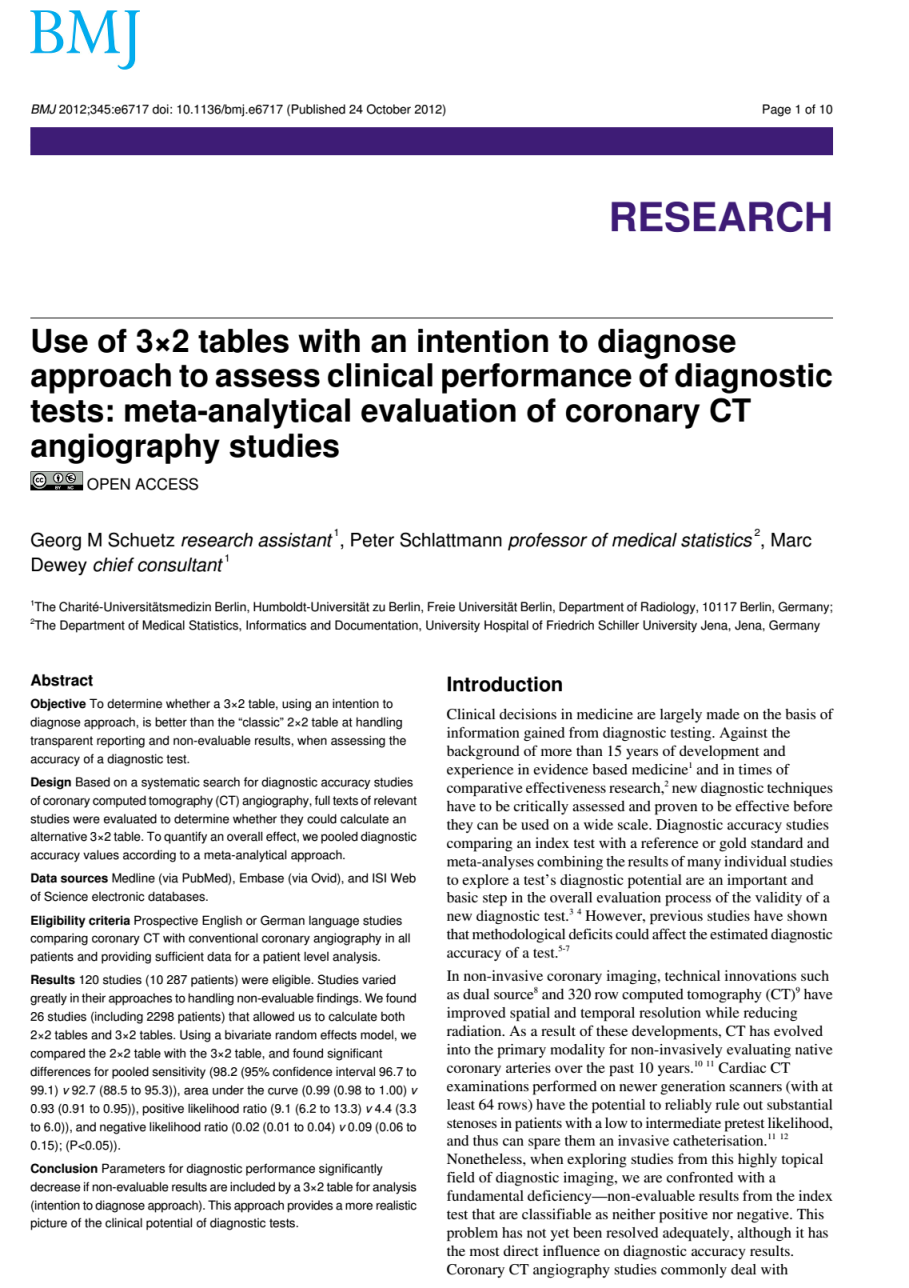 Patients excluded from the analysis 

Indeterminate/unclassified 
Index test results
intention-to-diagnose 
approach
Indeterminate results
Different scenarios
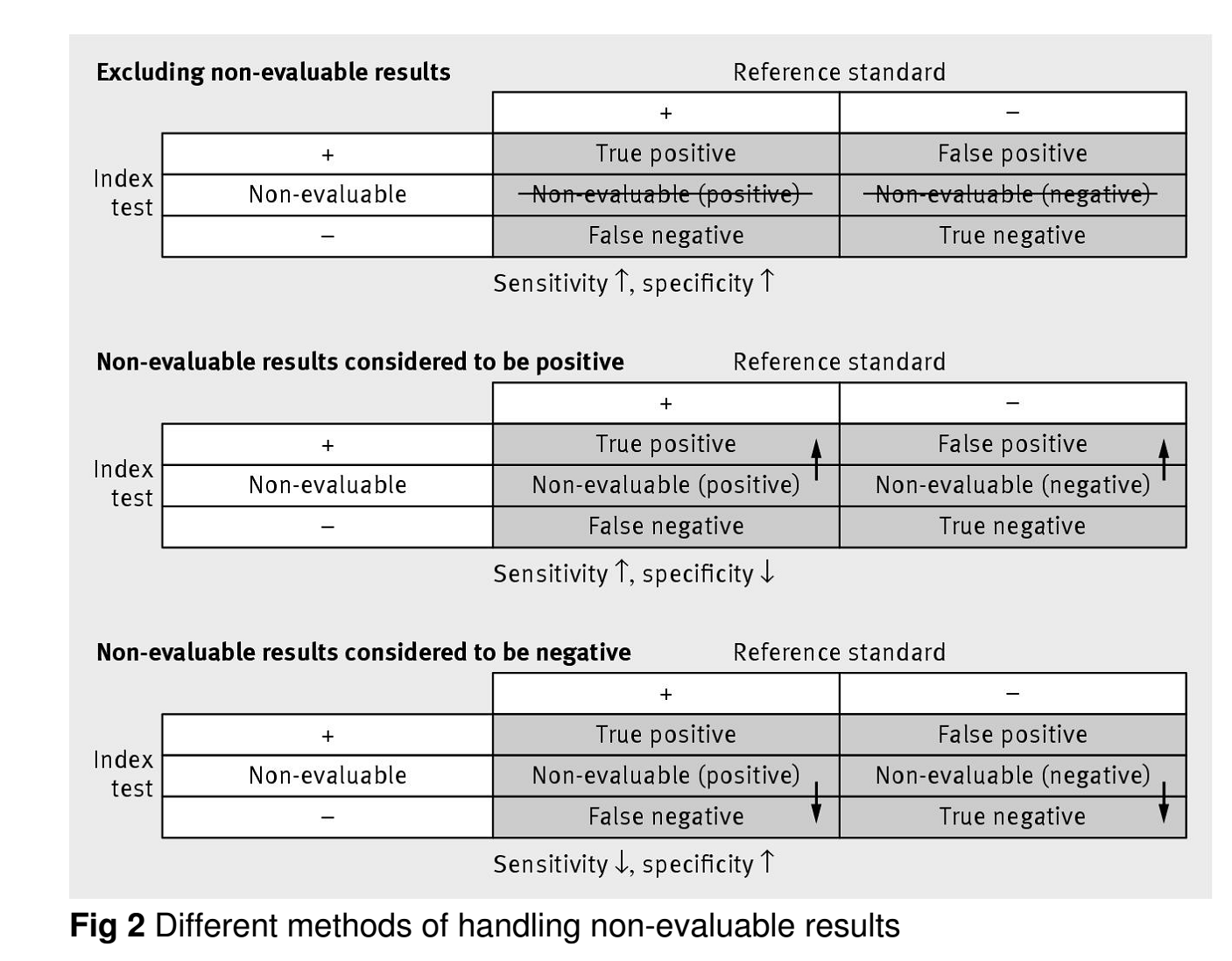 Indeterminate results
Intention-to-diagnose
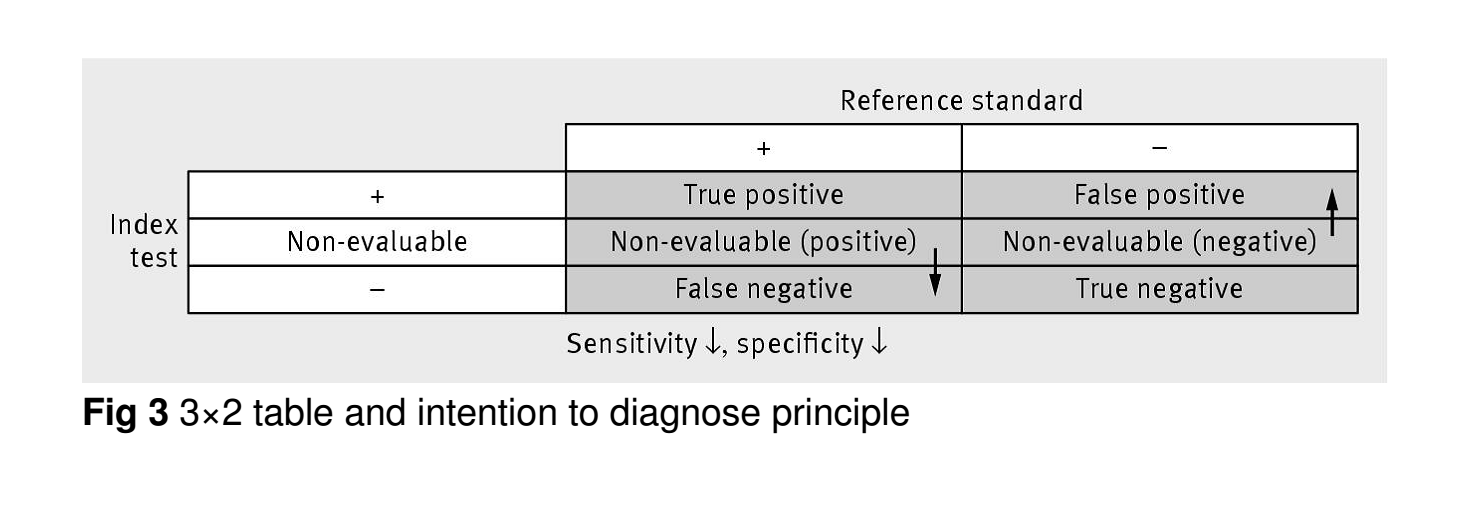 Indeterminate results 
considered either as False-positive or False-negative
Indeterminate results
REFERENCE STANDARD

              		   Pos                     Neg
INDEX  TEST
Intention-to-diagnose
Indeterminate results
1st scenario
The indeterminate results are not analyzed
Indeterminate results
2nd scenario
The indeterminate results are divided half to Rx + and half to  Rx -
Indeterminate results
3rd scenario
The indeterminate results are classified as FN and FP
Indeterminate results
4rd scenario
The indeterminate results are classified as:
Positive
TP e FP
Negative
TN e FN
Indeterminate results
To eliminate results
High risk of bias approach
Sensitivity: 0.476
Specificity: 0.909
Indeterminate
Divided + e -
Indeterminate: Rx+
 (TP e FP)
Indeterminate: Rx- (TN e FN)
Sensitivity: 0.483
Specificity: 0.852
Sensitivity: 0.645
Specificity: 0.741
Sensitivity: 0.323
Specificity: 0.926
More conservative approach
Indeterminate: FP e FN
Sensitivity: 0.323
Specificity: 0.741
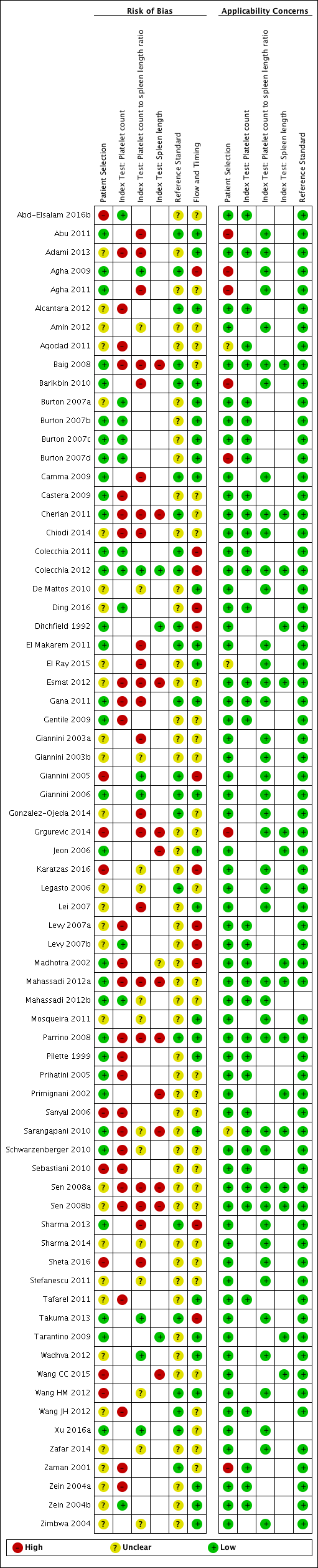